Комитет по образованию Г. о. Подольск
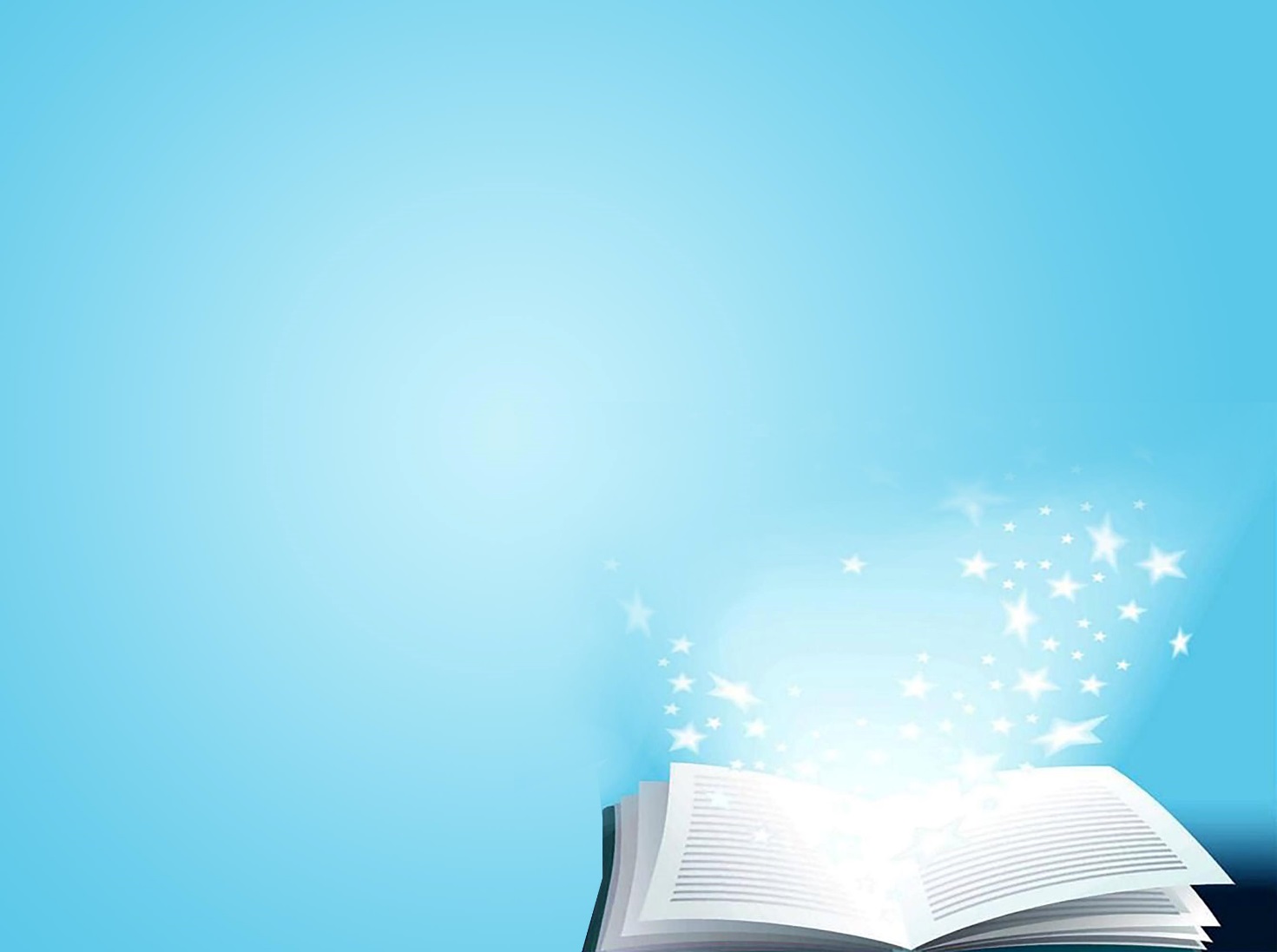 ПУБЛИЧНЫЙ ДОКЛАД
Муниципального дошкольного образовательного  учреждения 
детского сада №35 «Звездочка»
за 2019 – 2020 учебный год
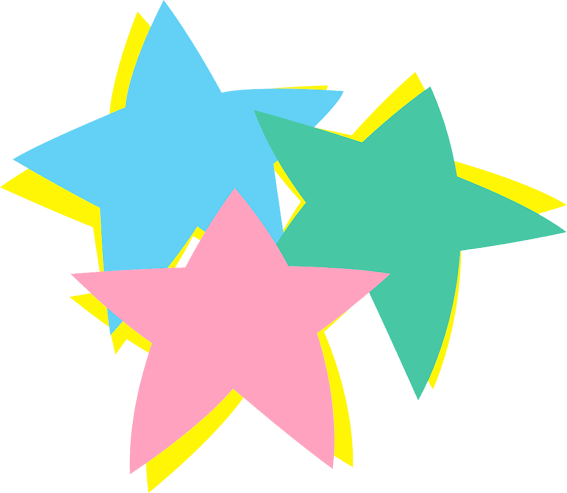 Уважаемые 
посетители нашего сайта!
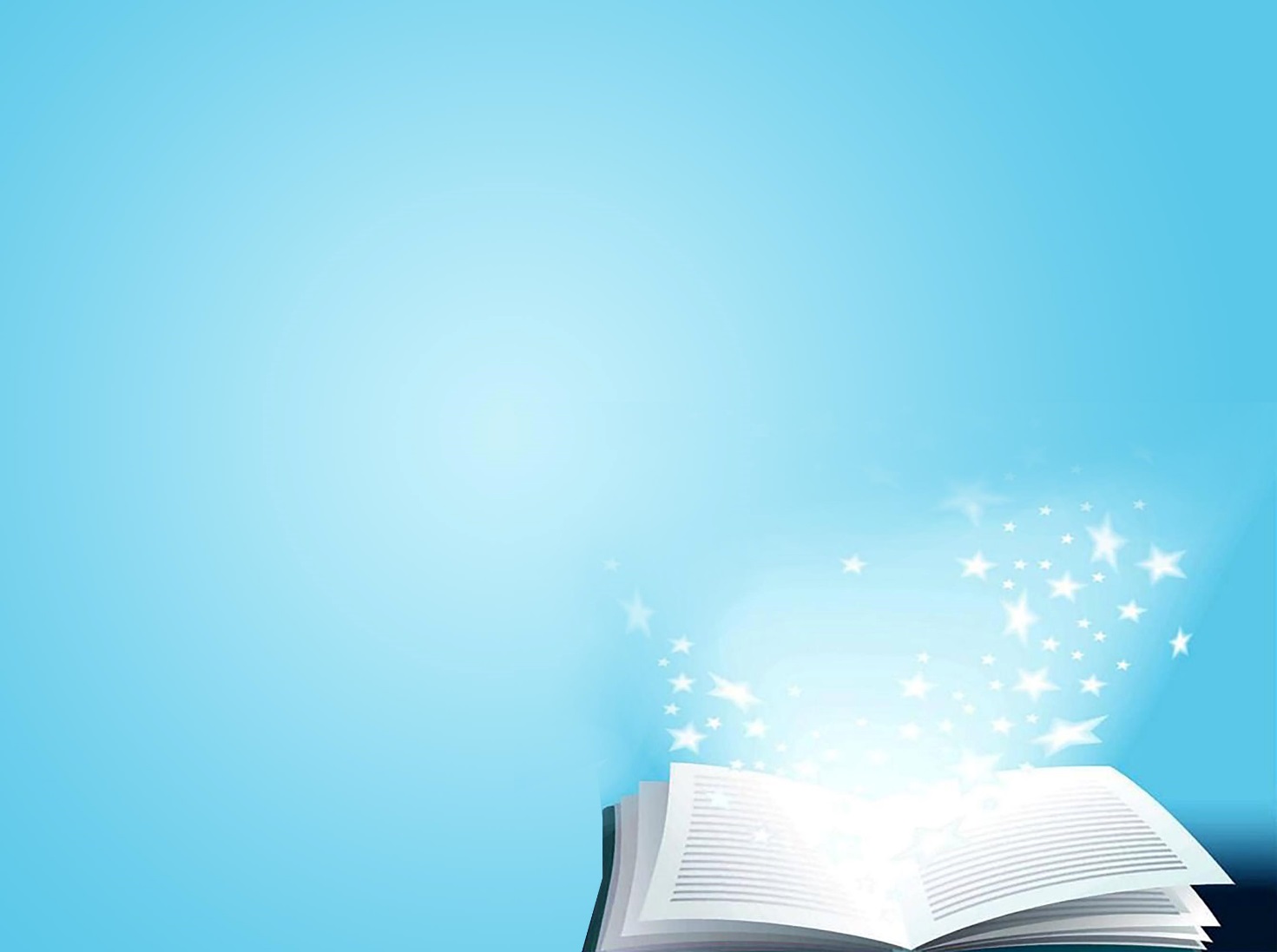 Представляем Вашему вниманию публичный доклад, который продолжает традицию ежегодных публичных отчетов о состоянии и результатах деятельности МДОУ детского сада №35 «Звездочка» 
за 2019 – 2020 учебный год
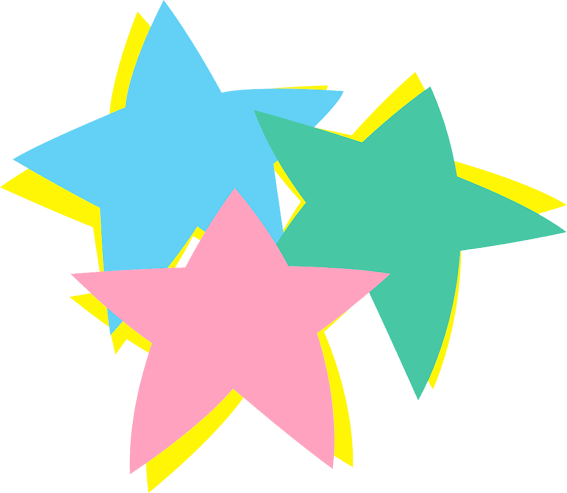 Муниципальное дошкольное образовательное учреждение детский сад № 35 «Звездочка» расположено по адресу: 142117, город Подольск, ул. Кирова, д. 74.
Учредителем МДОУ детского сада N35 «Звездочка» является Комитет по образованию Администрации Городского округа Подольск Московской области. МДОУ реализует образовательные программы дошкольного и дополнительного образования. 
В 2015 году детский сад прошел процедуру лицензирования (Серия 50Л01 No0004854, регистрационный номер No72973, дата выдачи «13» апреля 2015г., срок действия бессрочно), которая установила право осуществления образовательной деятельности по образовательным программам, указанным в приложении к лицензии.
 Дошкольное учреждение посещают дети в возрасте от 2
                до 7 лет, с 11-часовым дневным пребыванием.
                 В МДОУ функционирует логопункт, набор детей
                        в данную группу формируется по
                  направлению городской ПМПК. 
                            Обучение ведется на русском языке.
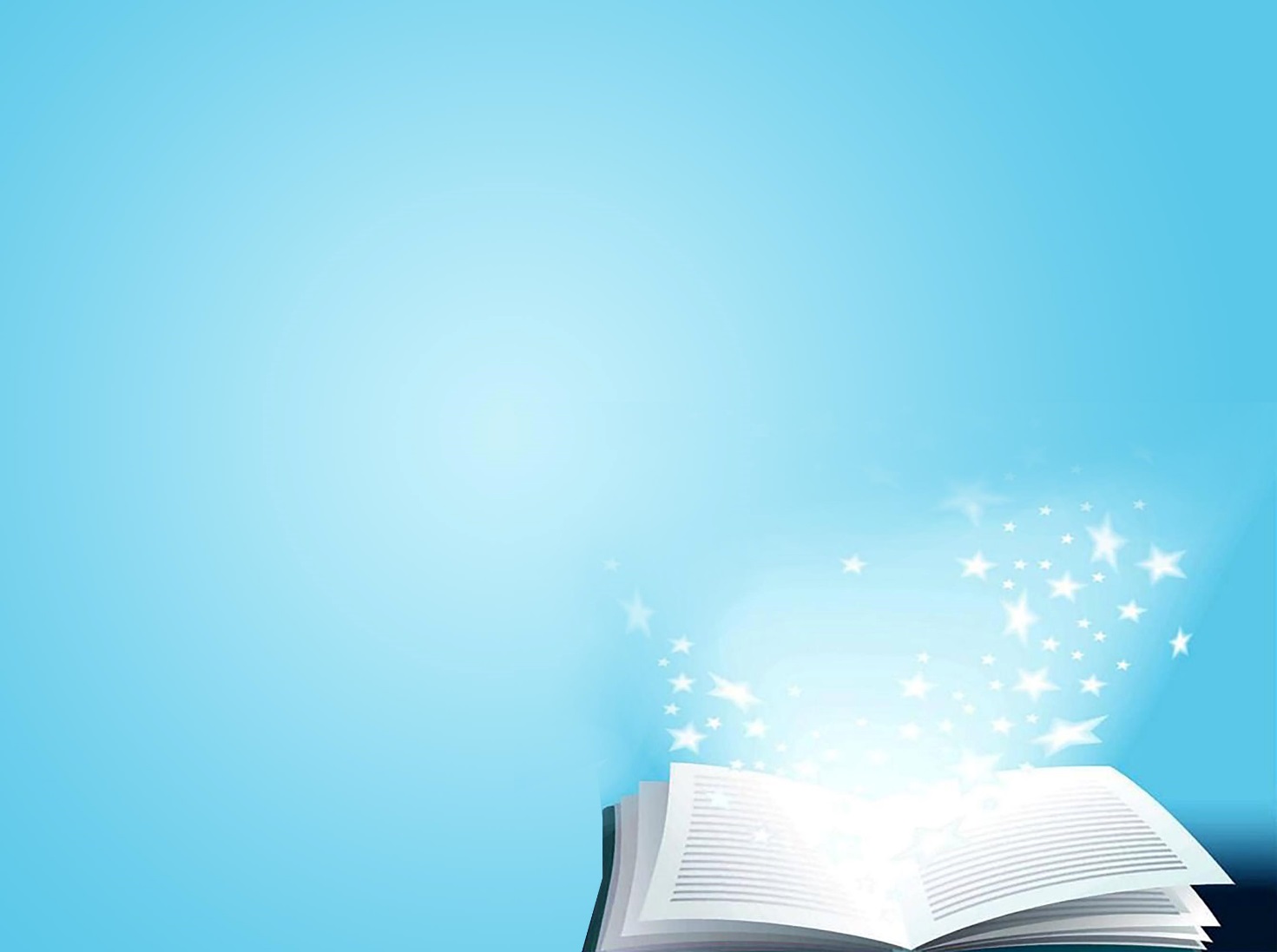 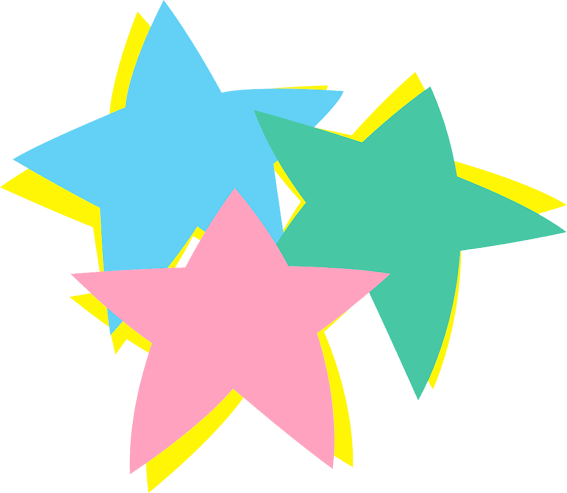 Материально-техническое оснащение МДОУ – одна из важнейших сторон создания комфортных условий пребывания воспитанников в нашем детском саду. 
МДОУ имеет: 6 групповых комнат, спортивно- музыкальный зал, медицинский кабинет, процедурный кабинет, прачечную, пищеблок, кабинеты администрации, методический кабинет, логопедический кабинет.
Методический кабинет оснащен библиотекой методических пособий и книг для организации деятельности с детьми, учебно-методическим материалом, оргтехникой. 
Медицинский блок. В состав медицинского блока входят: кабинет врача, процедурный кабинет, изолятор. Созданы условия для проведения диспансерных осмотров и
  вакцинации детей. Пищеблок детского сада
               укомплектован необходимым технологическим
                       оборудованием. Все оборудование находится в
                       рабочем состоянии, соответствует 
                    санитарно-гигиеническим требованиям.
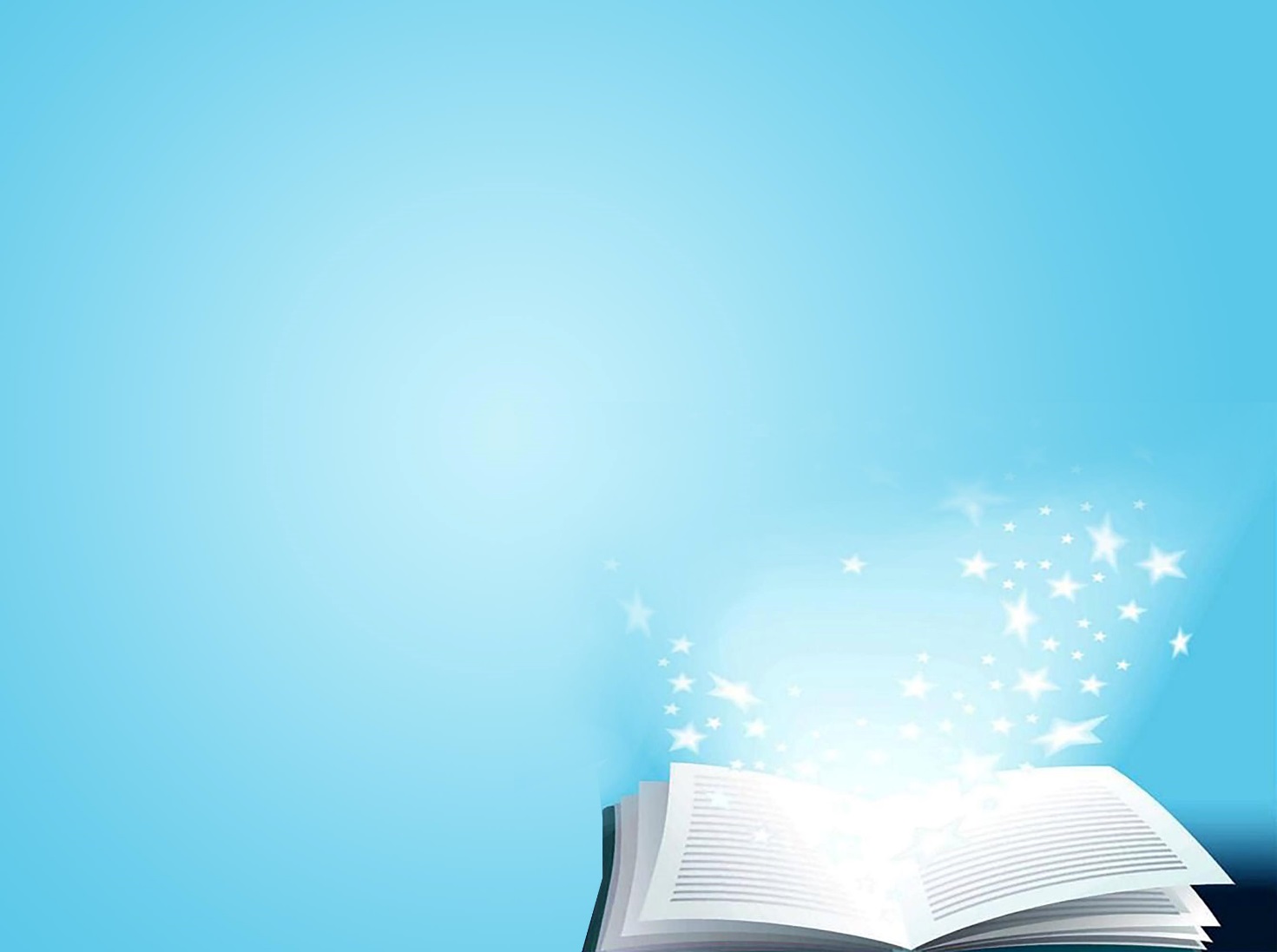 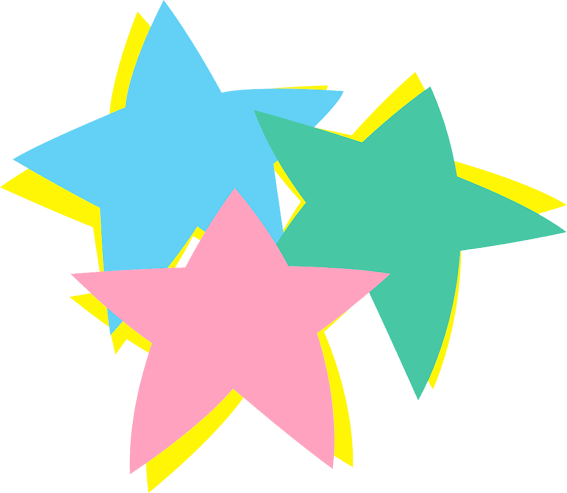 Организация развивающей предметно- пространственной среды осуществляется в соответствии с закономерностями естественного развития личности ребёнка и ориентируется на концепцию целостного развития дошкольника, обеспечивая реализацию личностно – ориентированной модели общения взрослого и ребёнка. Художественно-эстетическое и физическое направление работы проходит в физкультурно-музыкальном зале.
Коррекционная работа - в кабинете учителя-логопеда.
Площадка ПДД способствует формированию
                 безопасного поведения на улице.
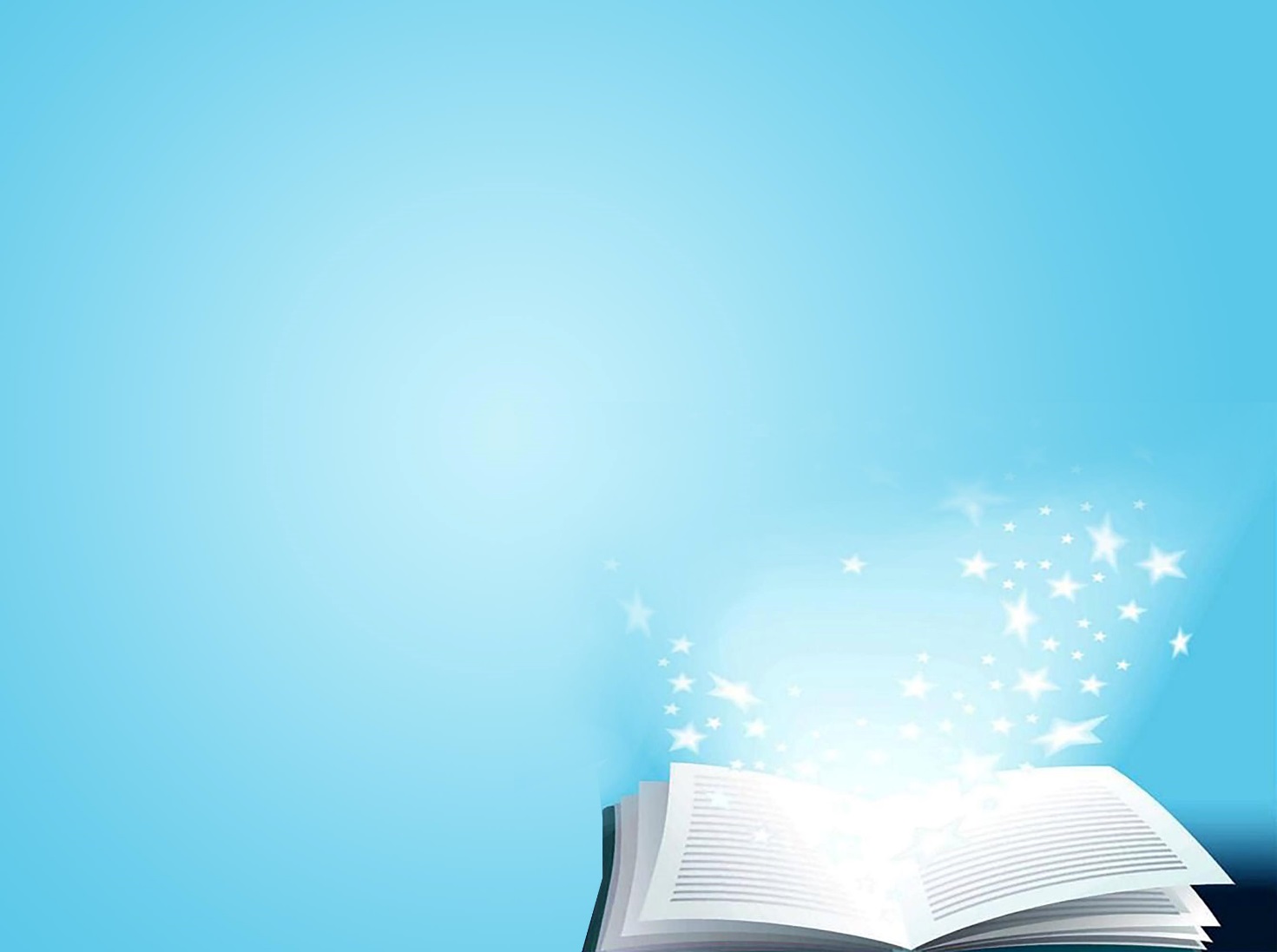 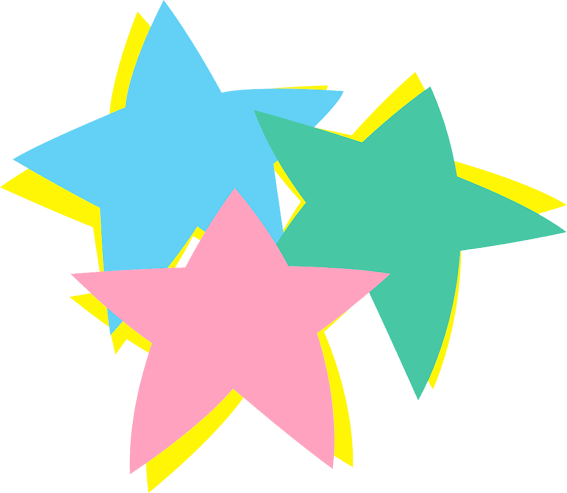 Обеспечение комплексной безопасности всех участников образовательного процесса МДОУ осуществляется согласно нормативно-правовым документам по следующим направлениям:
-обеспечение безопасных условий труда работников МДОУ;
-обеспечение охраны жизни и здоровья воспитанников
(пожарная безопасность, безопасность в быту, личная
безопасность, профилактика детского дорожно- транспортного травматизма);
-пожарная безопасность;
-предупреждение и ликвидация чрезвычайных ситуаций;
-антитеррористическая защита;
-выполнение санитарного законодательства: правильное
хранение различных материалов, медикаментов,  маркировка постельного белья и полотенец;
              - подобранная по росту детей мебель и ее маркировки; 
                               -правильное освещение и др.
                               В детском саду имеется паспорт безопасности 
                      (антитеррористической защищенности), ведется
                        круглосуточное наружное видеонаблюдение.
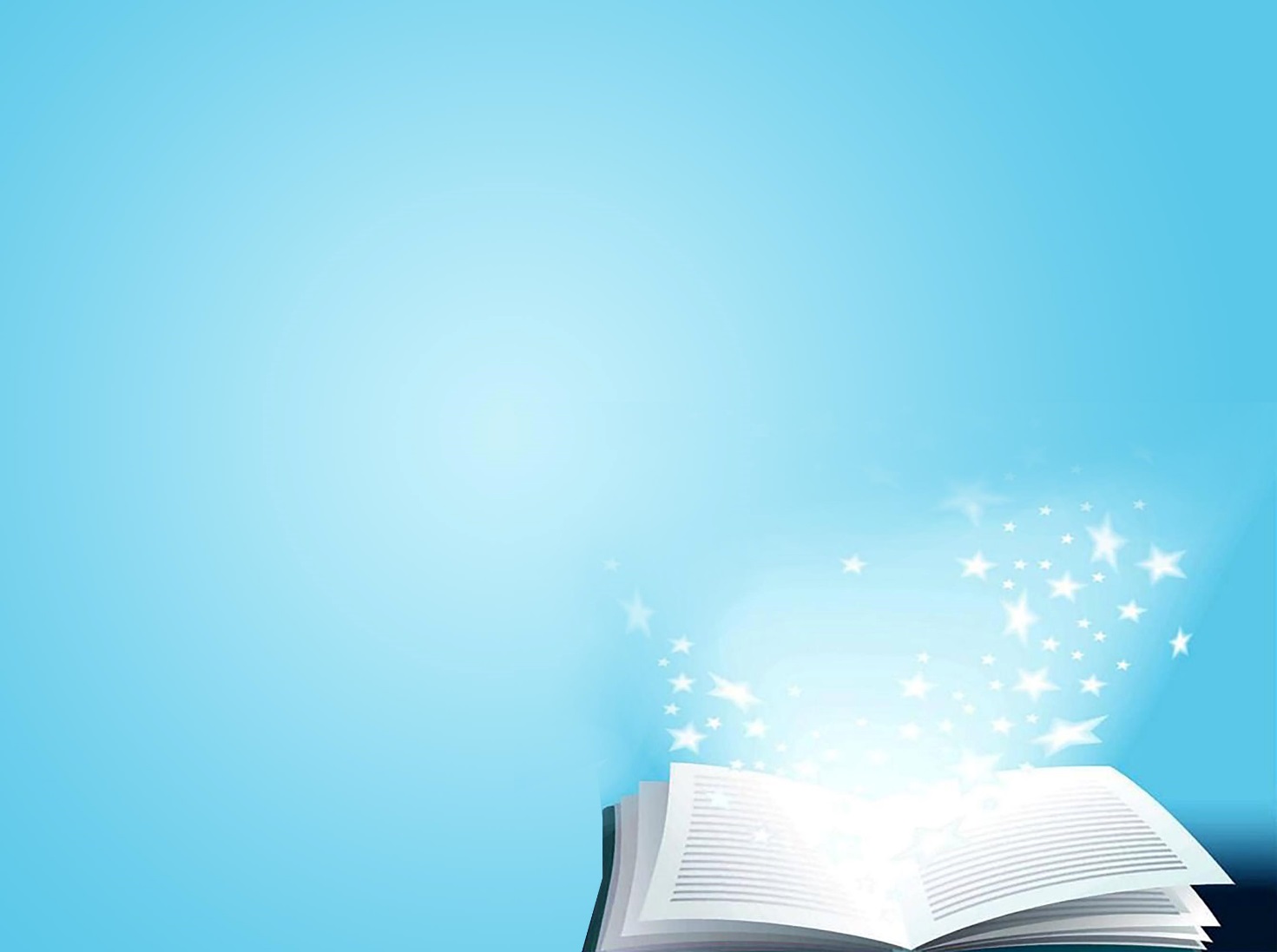 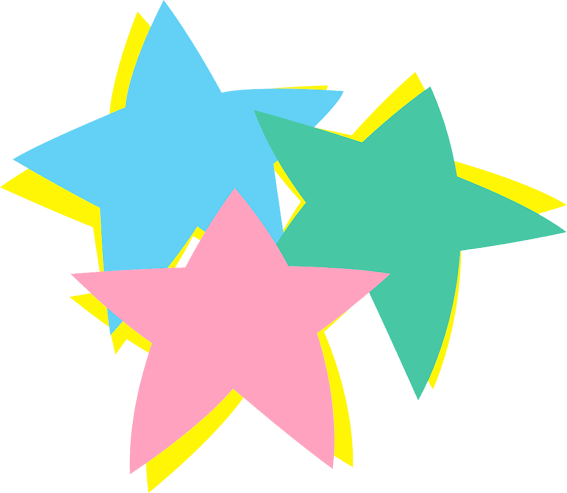 Важнейшей характеристикой качества работы педагогического коллектива является состояние здоровья,
физического развития и эмоционального благополучия
детей.
В 2019 - 2020 учебном году проводились мероприятия по
сохранению и укреплению здоровья детей. Оздоровительная работа велась по следующим направлениям:
-соблюдение режима дня;
-учет гигиенических требований;
-соблюдение двигательного режима в группах и на прогулке;
-закаливающие мероприятия (с детьми проводятся умывание холодно водой, обливание рук по локоть, соблюдение температурного режима, в теплую погоду прием
детей на свежем воздухе, проведение утренней гимнастики
    и физкультурных занятий на улице, гимнастика после сна,
                      сухой дождь, сенсорные дорожки, летом
                            контрастное обливание ног).
                             Ежедневно согласно графику, проводится
                      сквозное проветривание всех помещений МДОУ.
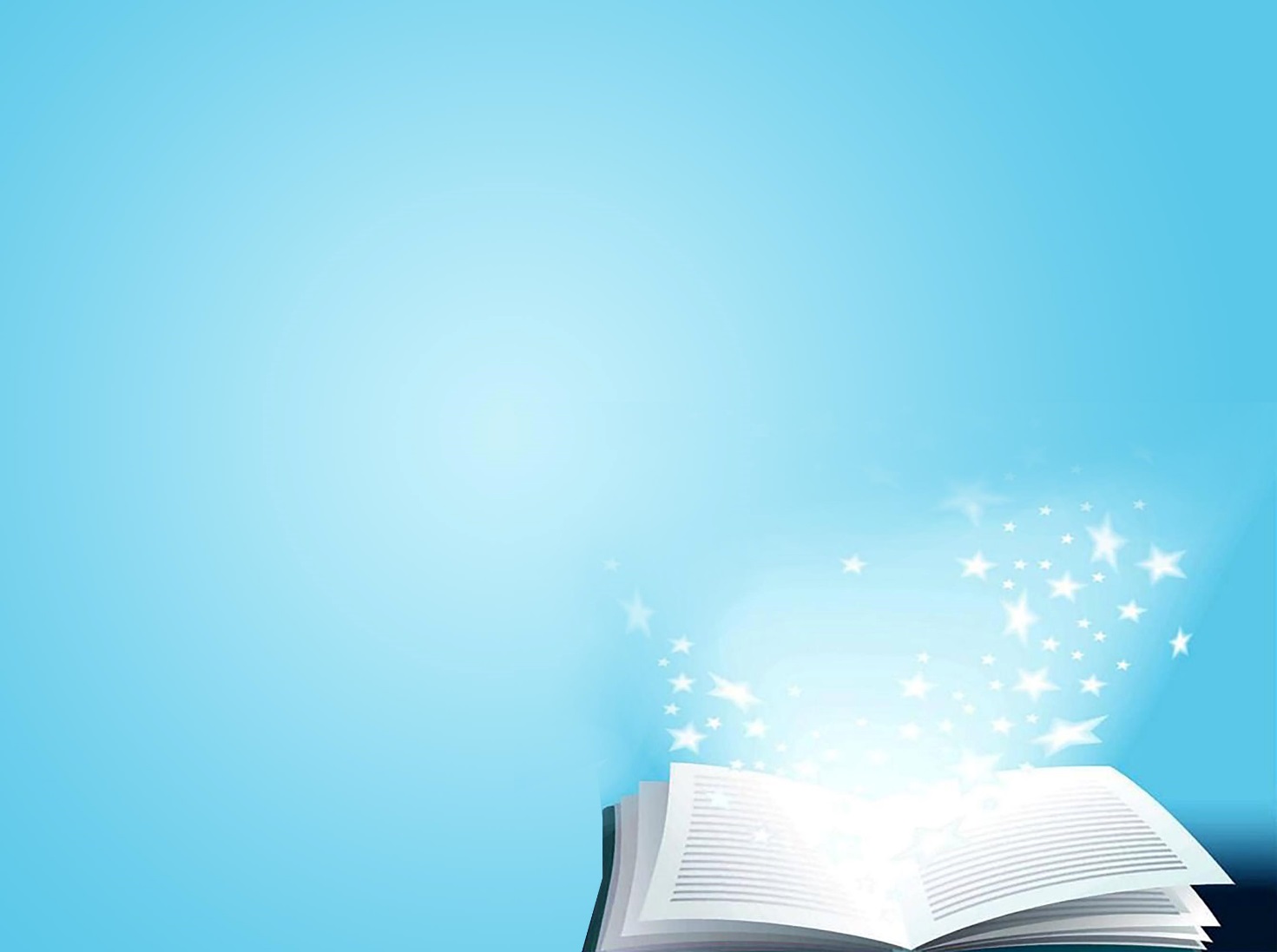 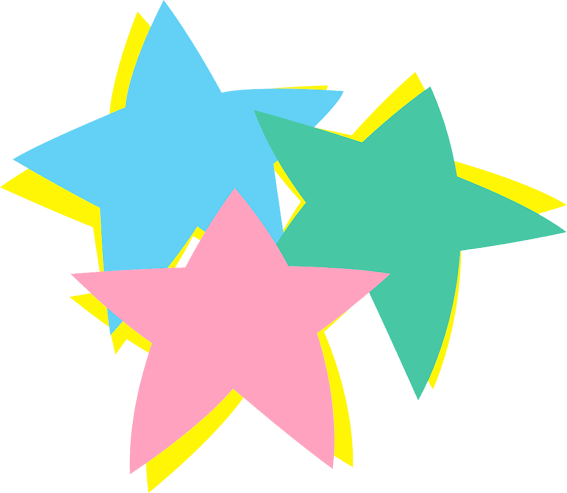 Режим работы и расписание ОДД составлены в соответствии с требованиями СаНиПина и нормативными документами государственных и муниципальных органов. Мебель в каждой группе подобрана в соответствии с возрастом и ростом ребенка.
В детском саду 4-х разовое питание. Соблюдены все нормы питания и калорийности. С целью оздоровления детей даются фрукты и соки, проводится витаминизация 3-го блюда.Охват детей мед. обследованием 100%. Оснащение медицинским оборудованием и инструментарием 90%. Наличие базового ассортимента лекарственных средств 100%. 
Для обеспечения двигательной активности детей педагоги используют следующие формы работы: утренняя гимнастика, прогулка с проведением подвижных игр,
    гимнастика после сна. В МДОУ проводятся следующие
               виды закаливания: ходьба босиком по сенсорным
                      дорожкам, дыхательная гимнастика,
                обливание рук по локоть, работает спортивный
                          кружок «Спортивный калейдоскоп».
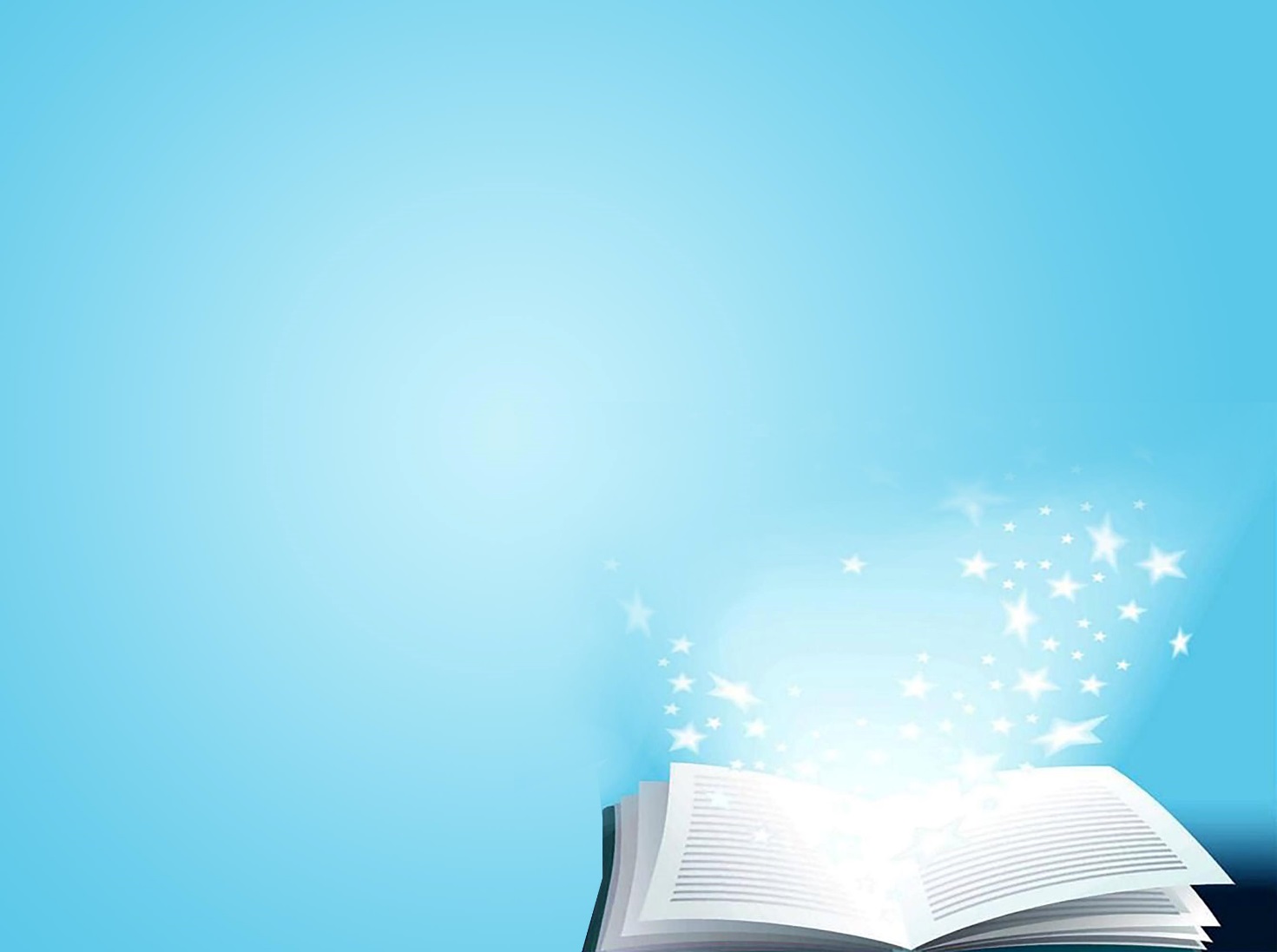 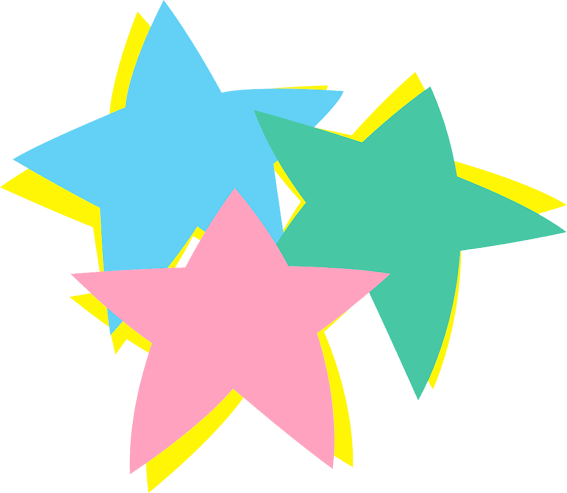 В МДОУ созданы благоприятные медико-социальные условия для укрепления здоровья воспитанников. Оздоровительные мероприятия, витаминизация проходили согласно плану. Диспансеризация детей проводилась в полном объеме. 
Между МДОУ детским садом и детской поликлиникой № 1 заключен договор на медицинское обслуживание, согласно которому в МДОУ работает 1 медсестра и 2 раза в неделю врач педиатр. В начале учебного года разрабатывается план оздоровительных мероприятий на год.
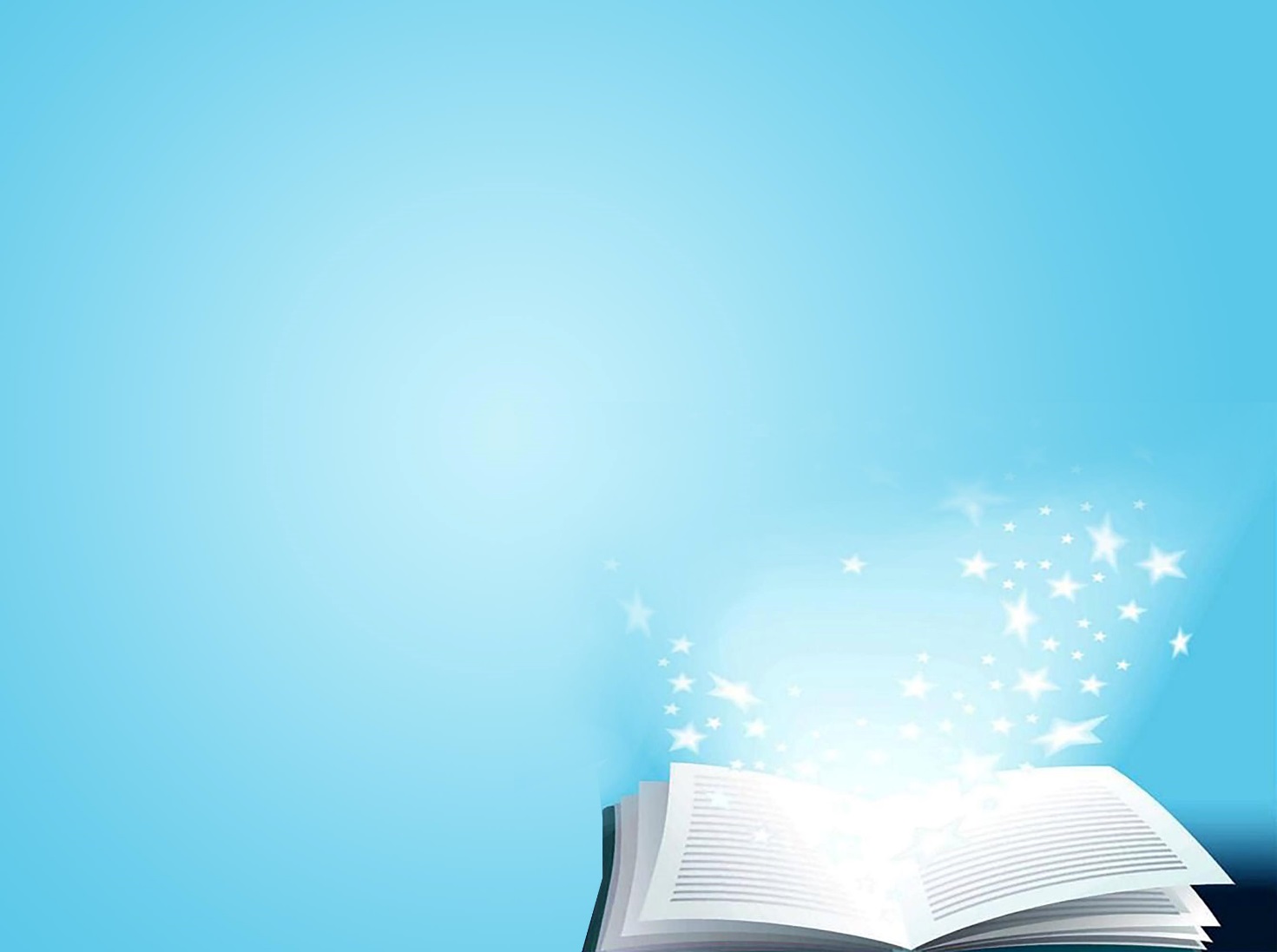 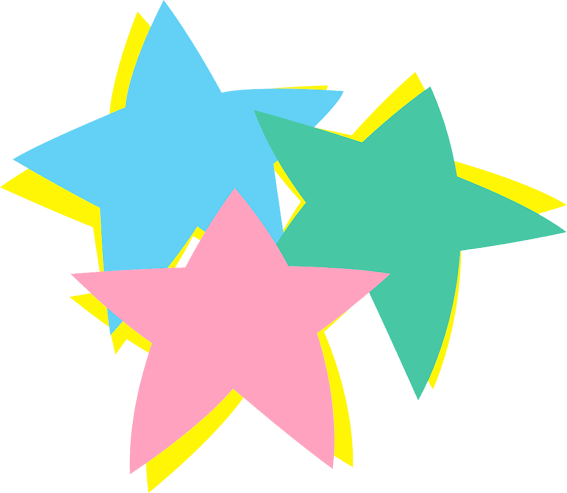 Педагогический процесс в МДОУ осуществлялся по основной общеобразовательной программе МДОУ разработанной на основе примерной образовательной программы "От рождения до школы" под ред. Н. Е. Вераксы, которая составлена в соответствии с Федеральными государственными требованиями к структуре основной общеобразовательной программы дошкольного образования. Для реализации вариативной части образовательной программы использовались парциальные программы, рекомендованные Министерством образования РФ:
– Лыкова «Цветные ладошки»
– Куцакова Л..В. «Конструирование и ручной труд в детском
                     саду»
                           – Р.Стѐркина, Н.Авдеева, О.Князева «ОБЖ»
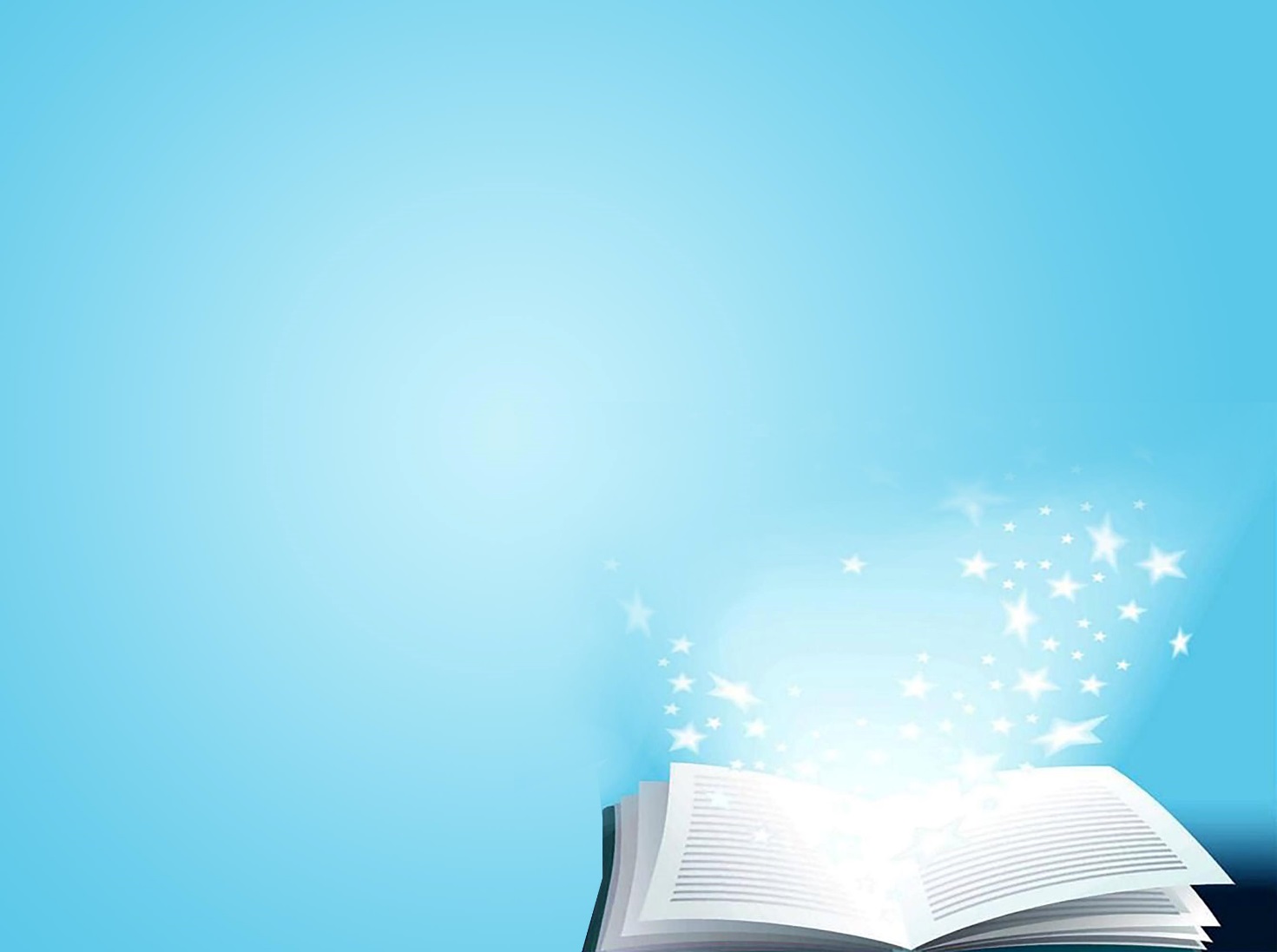 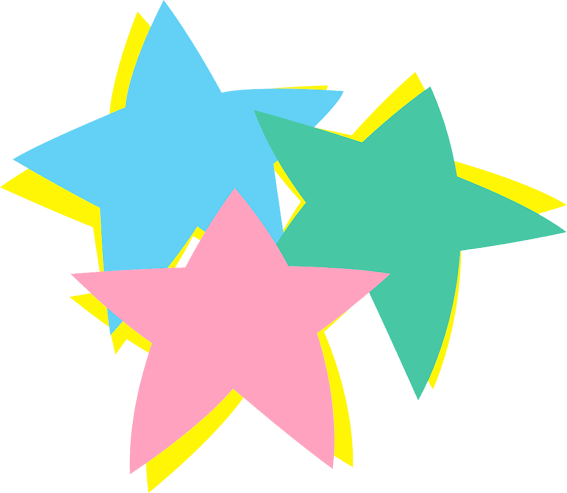 Образовательная деятельность осуществляется в соответствии с режимом дня, расписанием, учебным планом, составленными в соответствии с Законом Российской Федерации от 29.12.2012г. №273 – ФЗ «Об образовании в РФ»; Приказом Министерства образования и науки РФ от 17.10.2013г. № 1155 «Об утверждении федерального государственного образовательного стандарта дошкольного образования»; санитарно-эпидемиологическими требованиями к устройству, содержанию и организации режима работы в дошкольных организациях «Санитарно-
эпидемиологические правила и нормативы СанПиН 2.4.1.3049-13 от 15.05.2013г. № 26. 
Деятельность МДОУ по реализации образовательных программ осуществлялась с целью разностороннего развития воспитанников с учетом их индивидуальных и
      возрастных особенностей по областям: познавательное
                       развитие,  речевое развитие, социально-
                              коммуникативное развитие, художественно-
                       эстетическое развитие, физическое развитие.
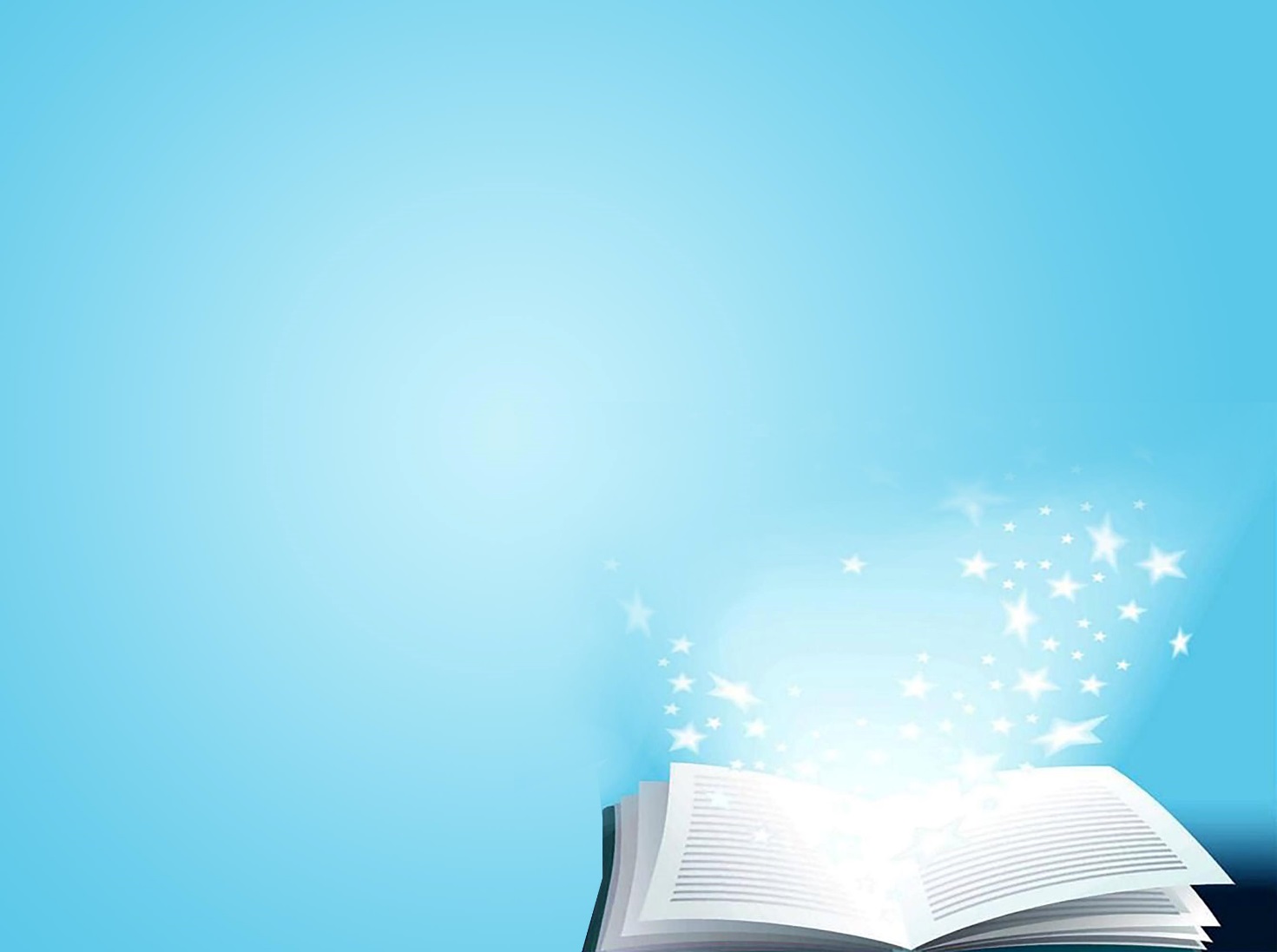 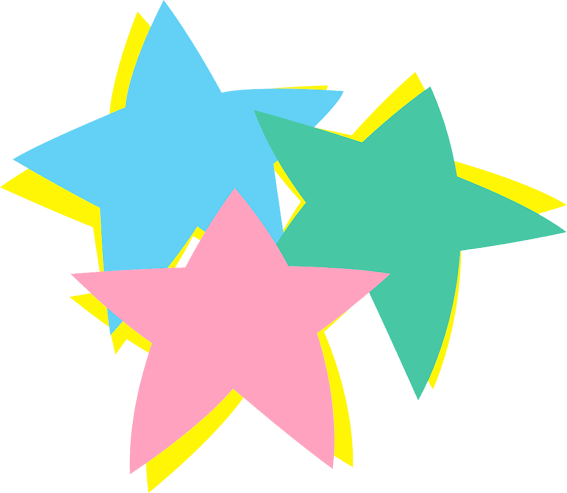 Преемственность дошкольного и начального общего образования происходит на основе взаимодействия с МОУ СОШ №19 по плану совместной работы, утвержденным, руководителями учреждений на учебный год. Развитие социального партнёрства в его различных формах – важная составная часть образовательного процесса, результатом которой являются позитивные эффекты для всех заинтересованных участников. Детский сад поддерживает тесное взаимодействие с разными организациями города. Совместные мероприятия направлены на социализацию дошкольников.
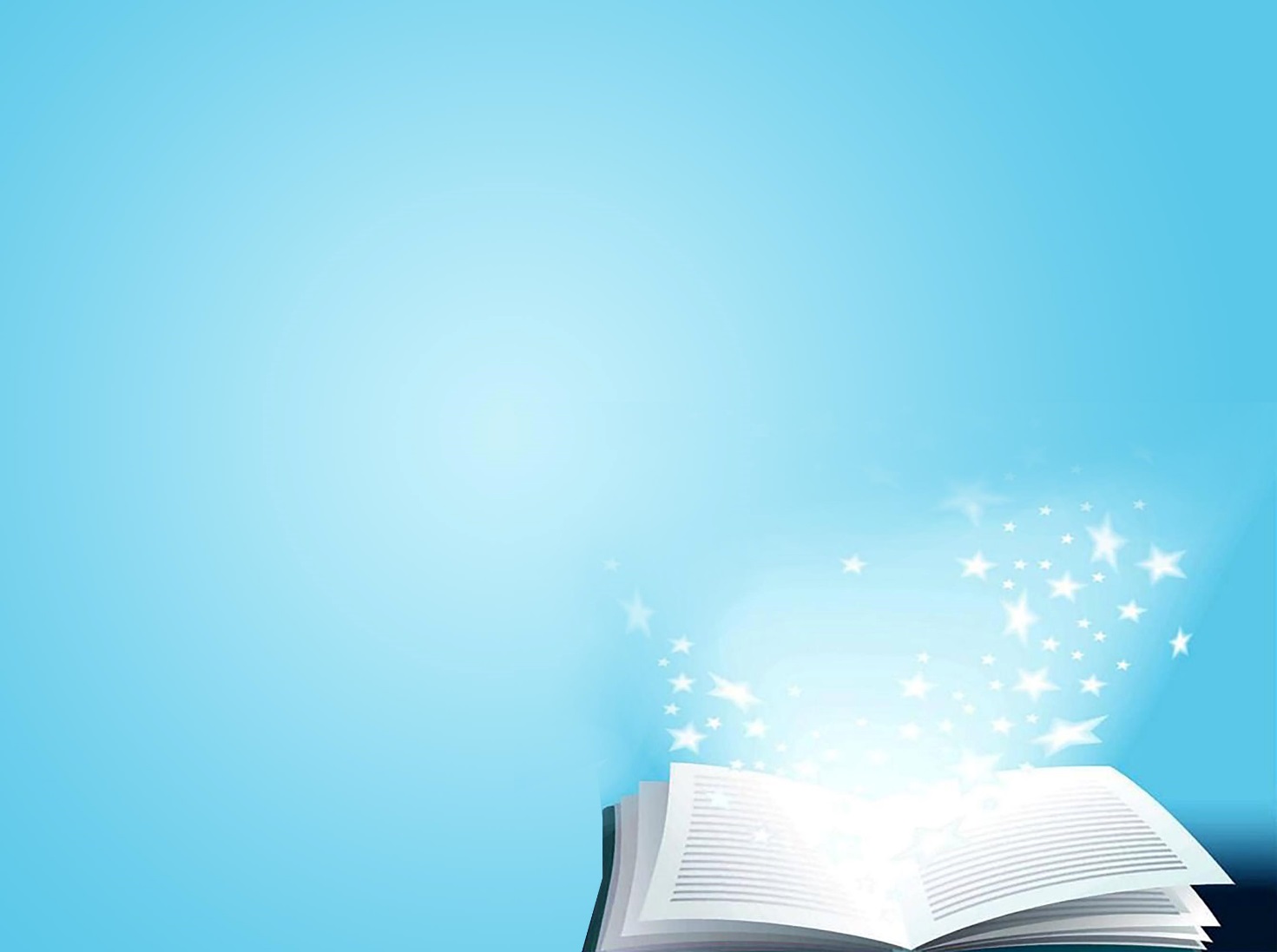 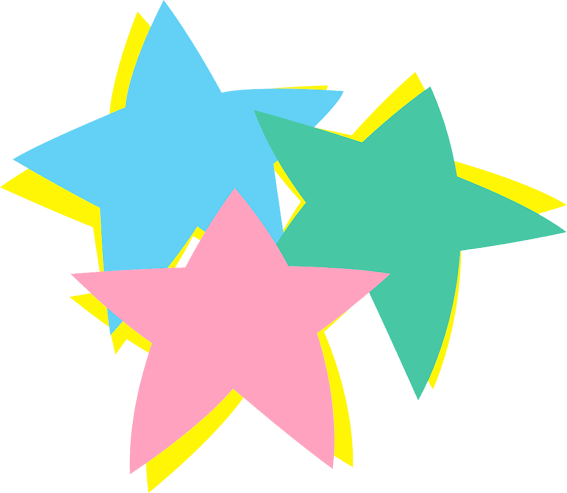 Инновационные технологии в МДОУ направлены на создание современных компонентов и приемов, основной целью которых является модернизация образовательного процесса.
С 28.09.2017 детский сад является Академической (пилотной) площадкой ГБОУ ВО Московской области «Академия социального управления» (2017-2020гг). Продолжается реализация Международного проекта «Афлатун: финансовое и социальное образование детей».
Цель проекта «Афлатун»- дать детям возможность получить знания и развивать навыки социального и финансового образования. Содержание проекта в соответствии с ФГОС обеспечивает развитие личности, мотивации и способностей детей в различных видах
                деятельности.
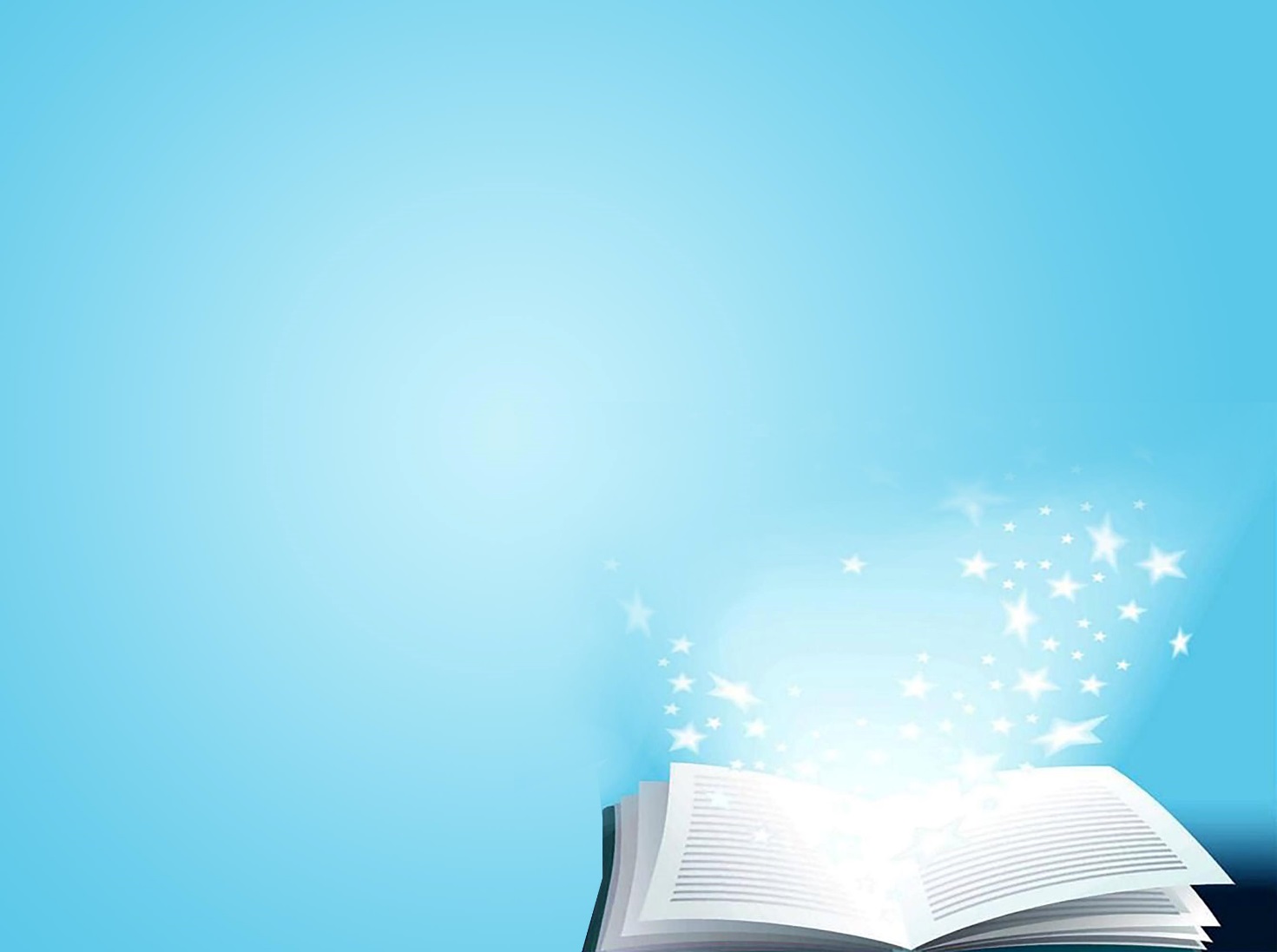 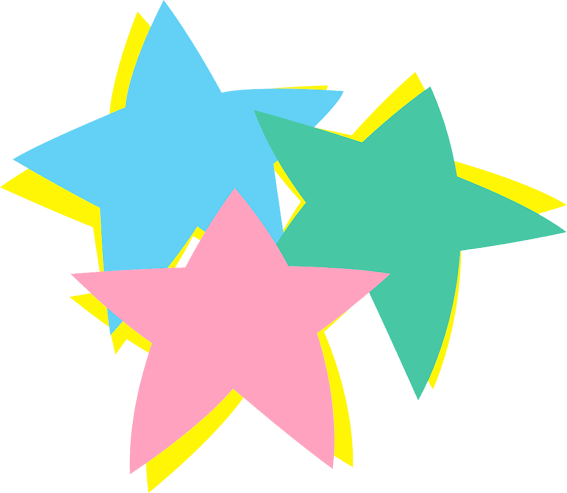 В течение года с детьми были проведены акции:
«Елочка, зеленая иголочка», «Покорми птиц зимой», «Первоцвет», «Хоровод», «Подарок ветерану».
Творческие и интеллектуальные конкурсы и мероприятия:
-уровень образовательной организации: «Праздник День знаний», соревнования: «Папа, мама, я – спортивная семья», «Будем Родине служить», конкурс чтецов «Стихи, опаленные войной» и др.;
-муниципальный уровень: «Сказочная рождественская песенка», конкурс «Художественное и декоративно- прикладное творчество», конкурс рисунков и поделок «Профессии наших родителей»;
-всероссийский уровень: «ЧИП», творческие конкурсы
«Наша елочка-красавица», «Дорогие наши мамы», конкурс
                     «Твори! Участвуй! Побеждай!»;
                         -международный уровень: конкурс декоративно-
                               прикладного творчества «Елочка-красавица»,
                        творческий конкурс «Яркое лето».
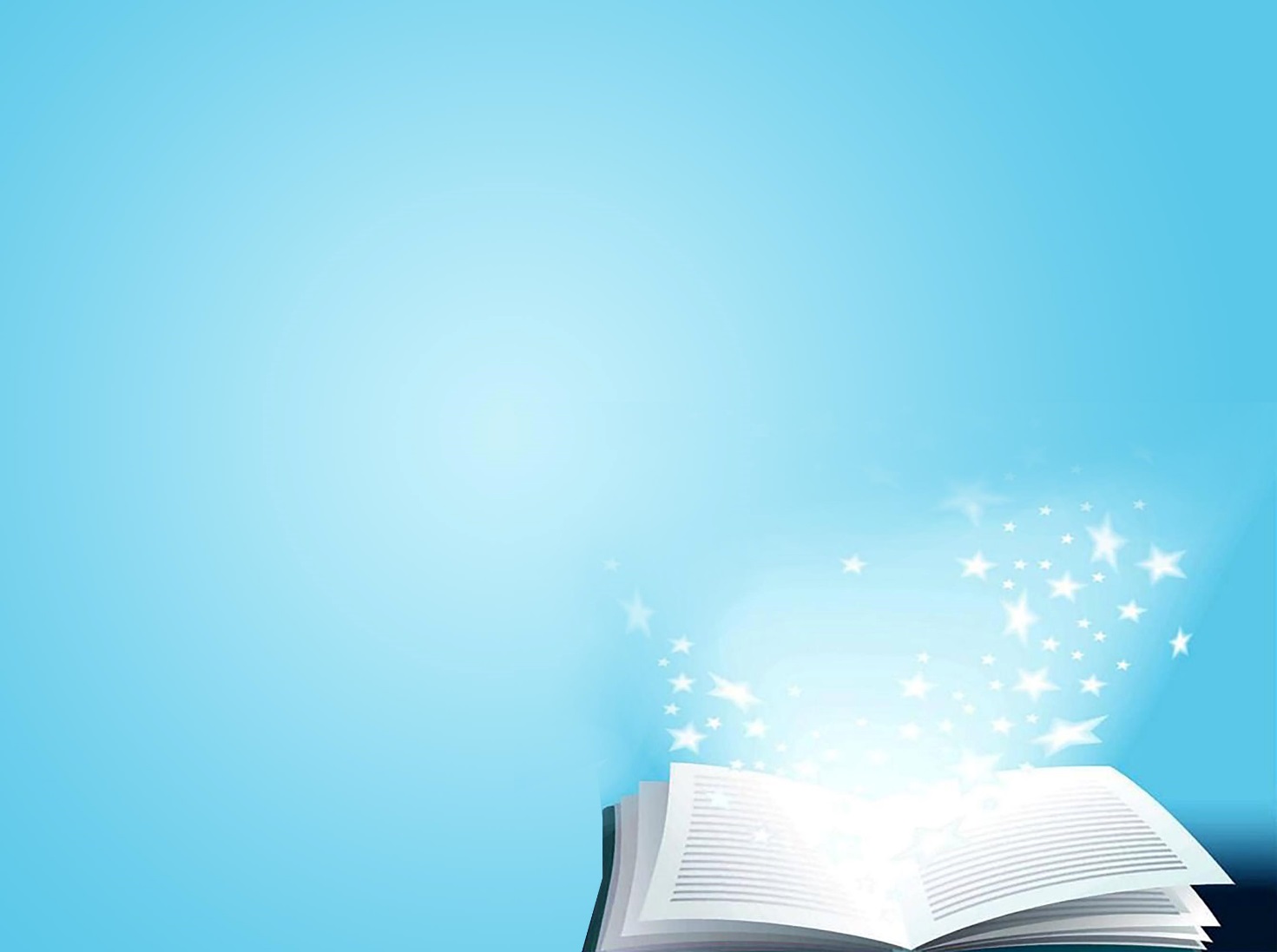 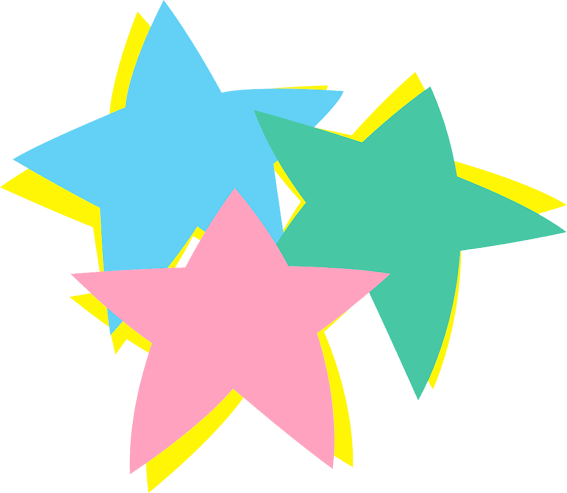 Главная задача образовательной политики МДОУ – обеспечение достижения каждым воспитанником уровня овладения необходимыми навыками и умениями по образовательным областям в зоне его ближайшего развития за счёт совершенствования уровень развития интегративных качеств воспитанников МДОУ.
По результатам проведённого мониторинга достижения детьми планируемых результатов освоения Программы просматривается положительная динамика в развитии детей:
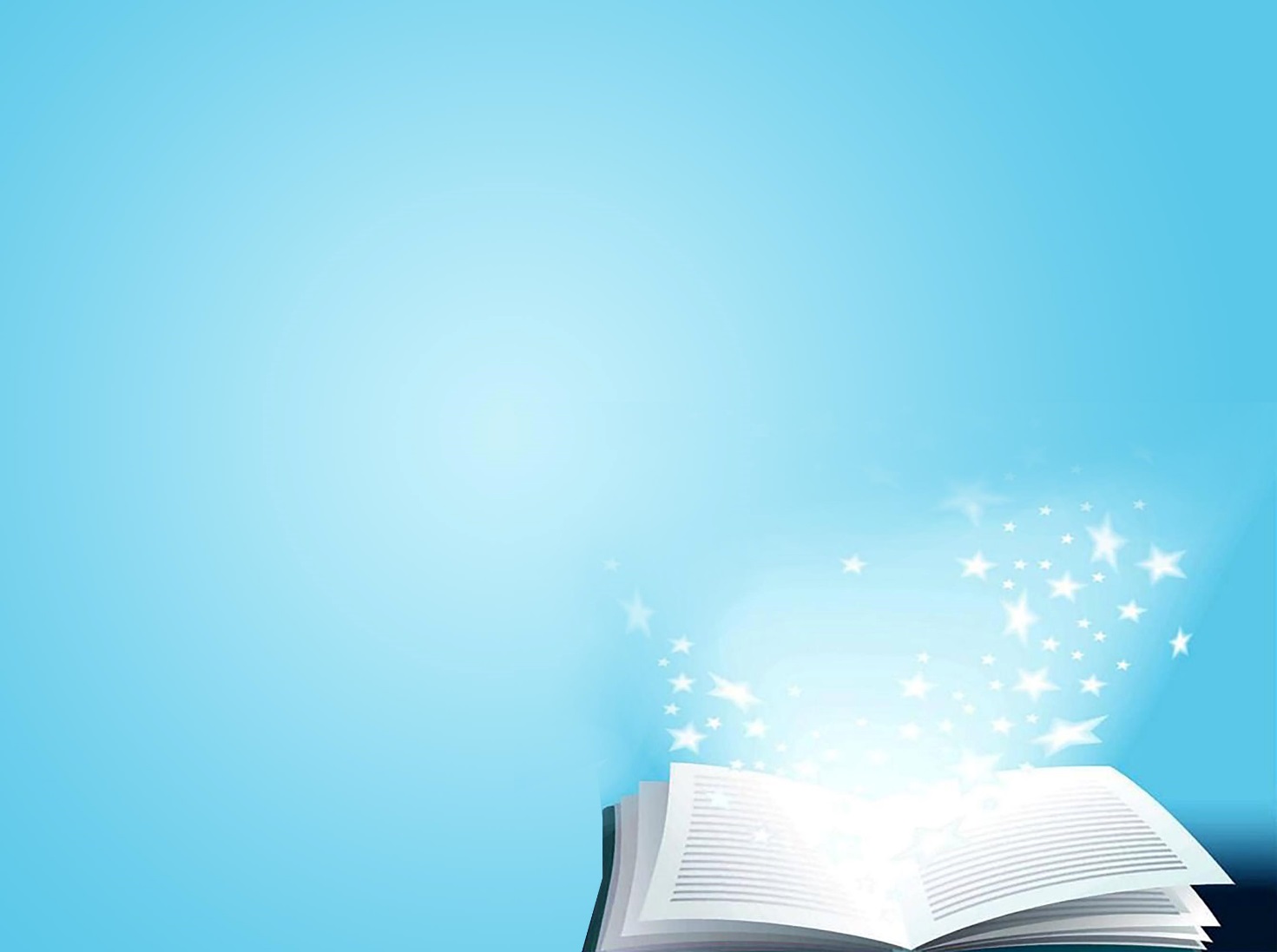 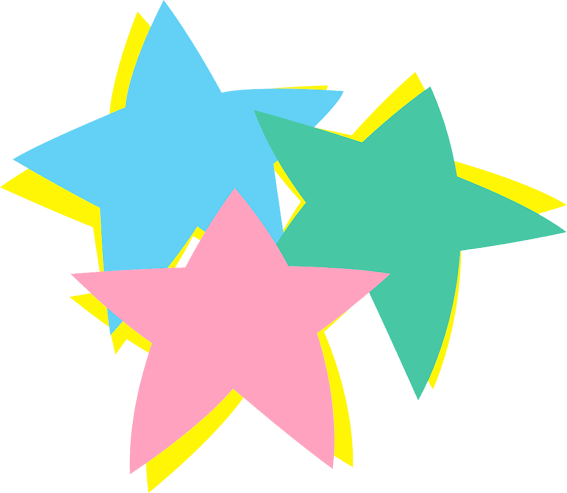 Педагоги непрерывно повышают свой педагогический уровень через обучение: посещение ГМО, курсов повышения квалификации, самообразование. В 2019-2020 учебном году прошли курсовую подготовку и курсы повышения квалификации прошли все педагоги и администрация. 100 % педагогов владеют информационно-коммуникационными технологиями. 
Воспитатели МДОУ активно участвуют в методической жизни города, посещают городские методические объединения, конференции, семинары. 
С каждым годом растёт количество педагогов, публикующих свои работы. В этом году опубликовали работы 5 педагогов (37%).
Педагоги распространяли свой опыт через публикации:
      «Актуальные вопросы педагогики и 
                             психологии», 2020, научно-педагогический
                              журнал «Сфера образования», Всероссийский
                              электронный журнал «Педагог ДОУ».
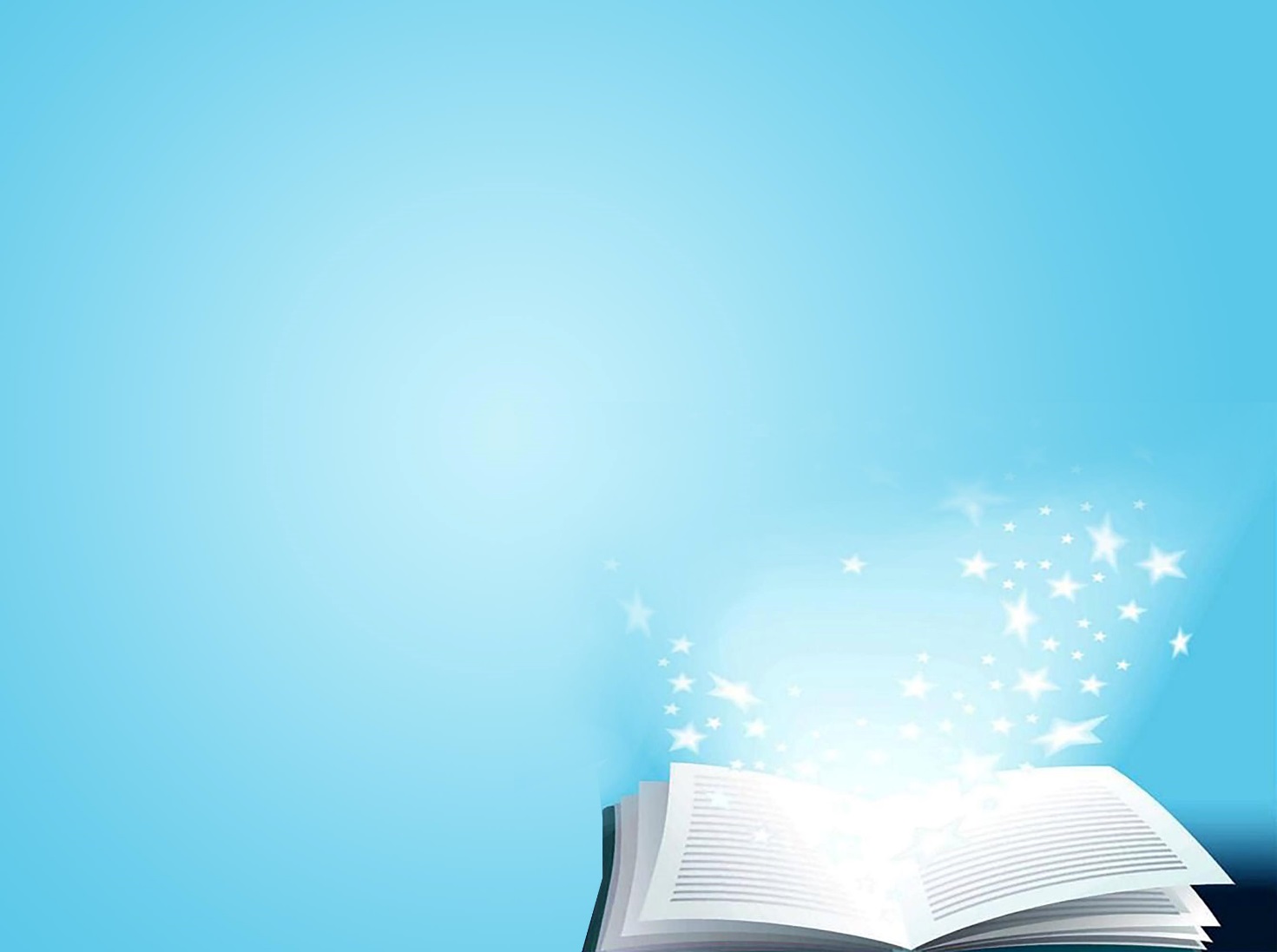 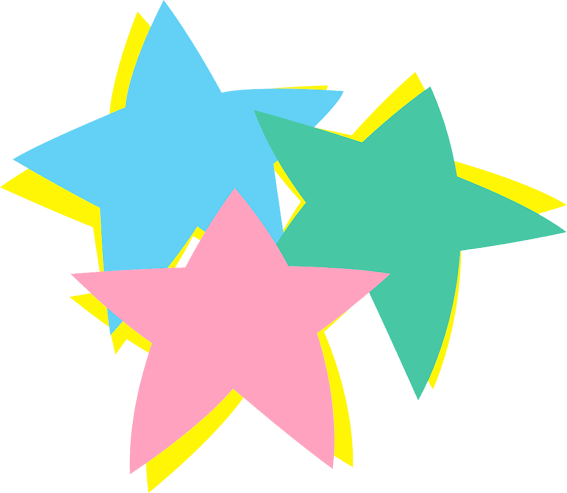 Проводилась работа по взаимодействию с родителями. на основе личностно-ориентированного, адресного индивидуального подхода с учетом конкретных запросов семьи и проблем развития и обучения ребенка. А, как показывает опыт, оно зависит от изучения семейной среды, условий воспитания и развития детей-дошкольников.
Анализ степени удовлетворенности родителей качеством воспитательно- образовательного процесса показывает, что большинство опрошенных родителей положительно оценивают качество предоставляемых образовательных услуг (92%), физкультурно-оздоровительных услуг (90%) и просветительских услуг (95%).
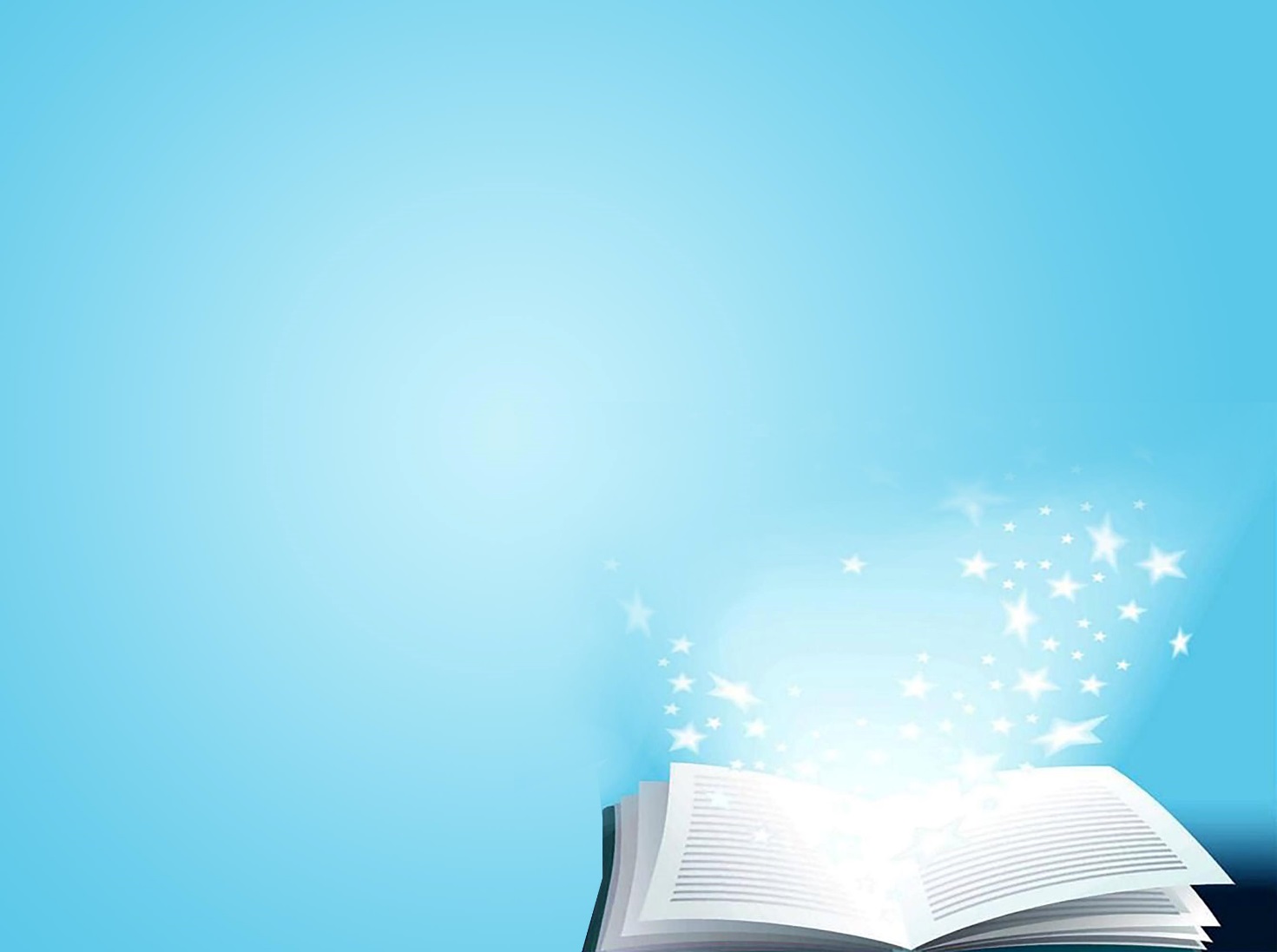 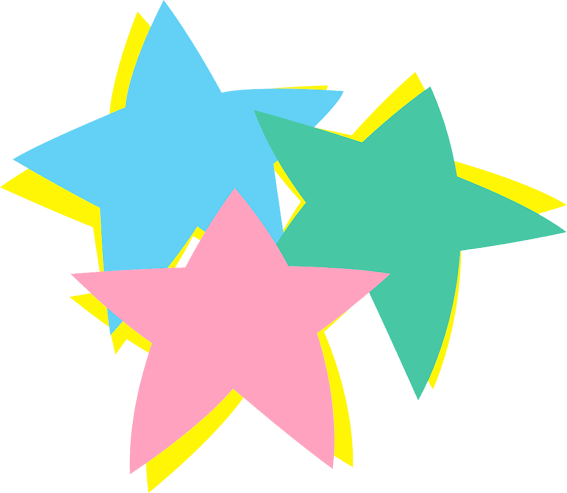 Административно-хозяйственная деятельность базируется на реализации основных Положений Программы развития МДОУ, в которых определены перспективы развития материально-техническо базы.
При реализации данного направления, деятельность заведующего МДОУ и завхоза была направлена:
-руководство хозяйственной деятельности МОУ;
-пополнения материальными ценностями;
-своевременное оформление отчетной документации по инвентарному учету, списания материальных
ценностей;
-проведение контроля работы младшего
обслуживающего персонала;
-оформление рабочих графиков младшего и технического персонала;
                     -заключение договоров с организациями города;
                            -хозяйственное сопровождение
                                  образовательного процесса.
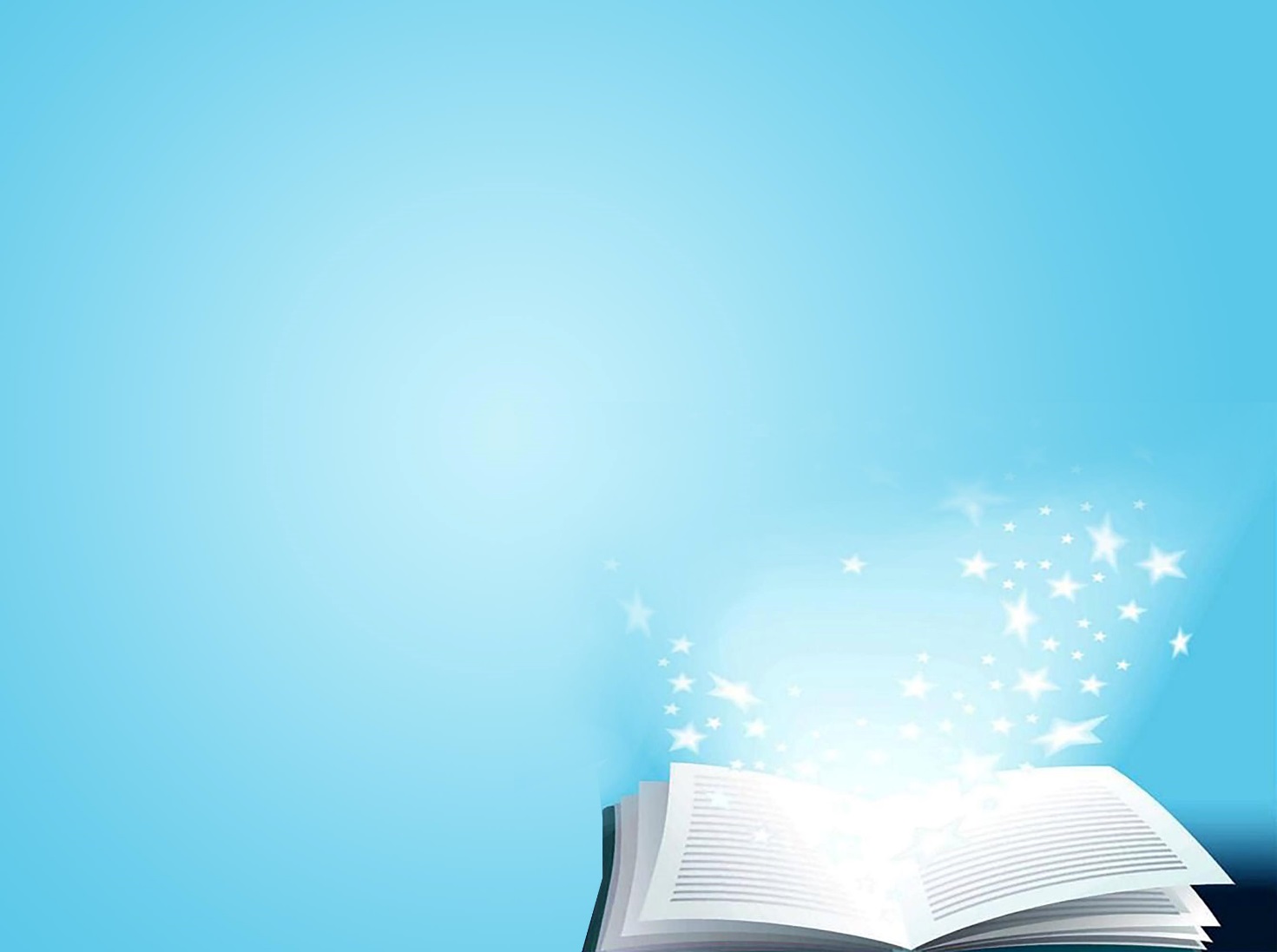 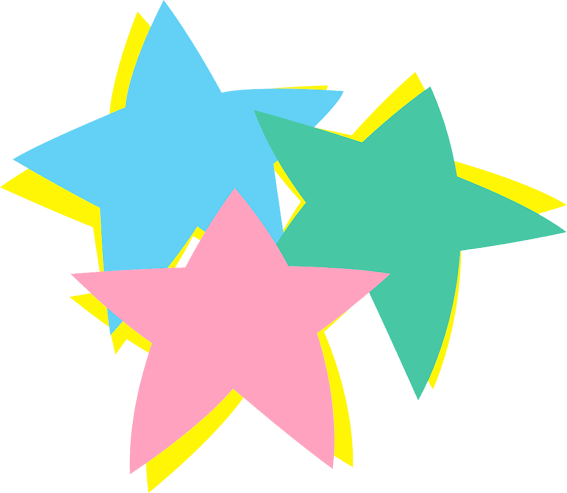 Анализ деятельности МДОУ детского сада №35 «Звездочка» за 2019-2020гг. показывает, что МДОУ находится на стабильном уровне функционирования:
1.Организация педагогического процесса отмечается гибкостью, личностно- ориентированным подходом к детям;
2.Содержание воспитательно-образовательной работы соответствует требованиям социального заказа (родителей), обеспечивает развитие детей за счет использования образовательной программы;
3.Наблюдается повышение профессионального уровня педагогов, создан благоприятный социально-психологический климат в коллективе, отношения между администрацией и коллективом строятся на основе сотрудничества и  взаимопомощи;
4.Материально-техническая база, соответствует санитарно-
       гигиеническим требованиям;
                      5.Запланированная воспитательно-
                            образовательная работа год выполнена в
                                полном объеме;
                       6.Уровень готовности выпускников к обучению в
                      школе –выше среднего.
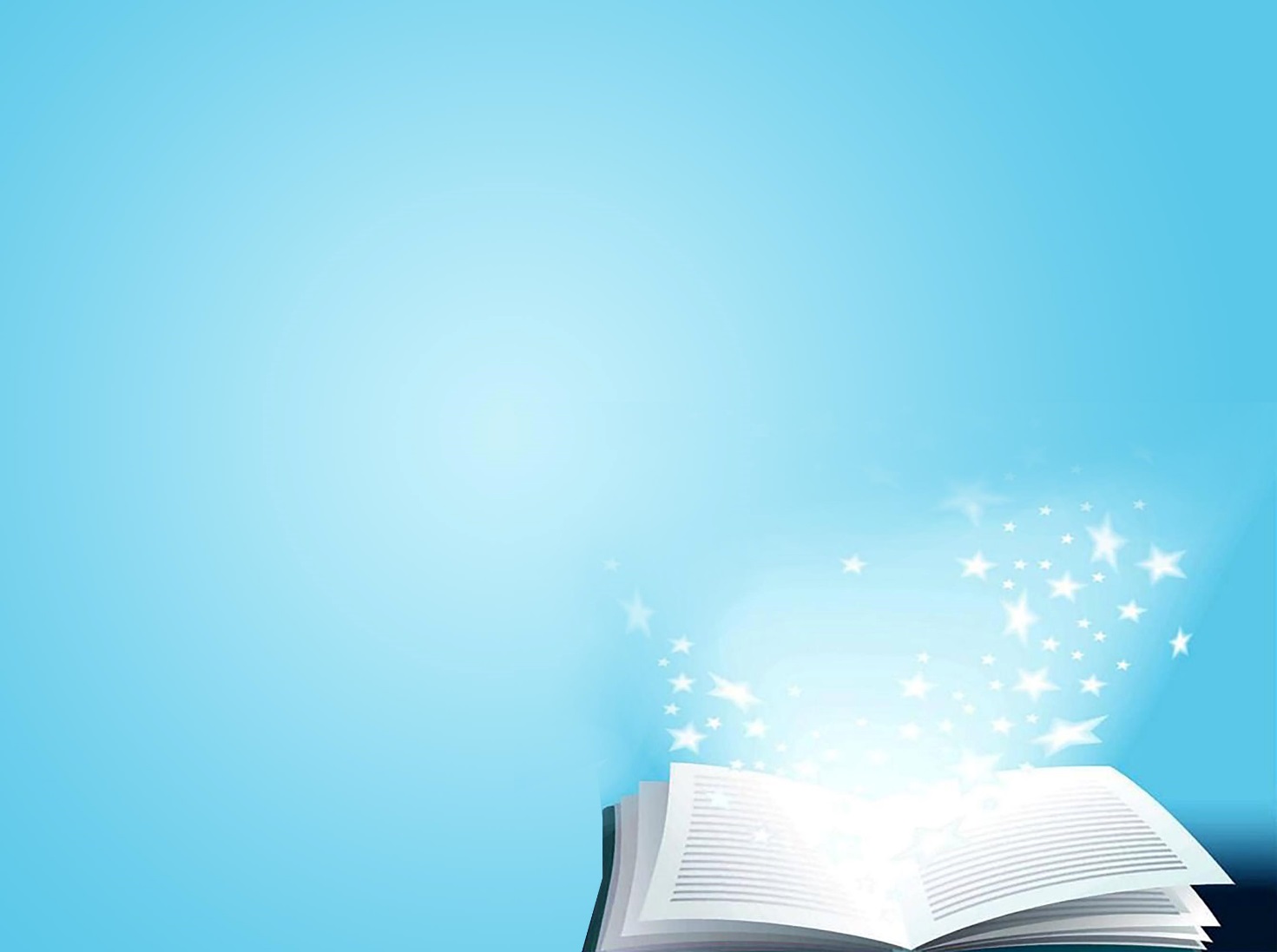 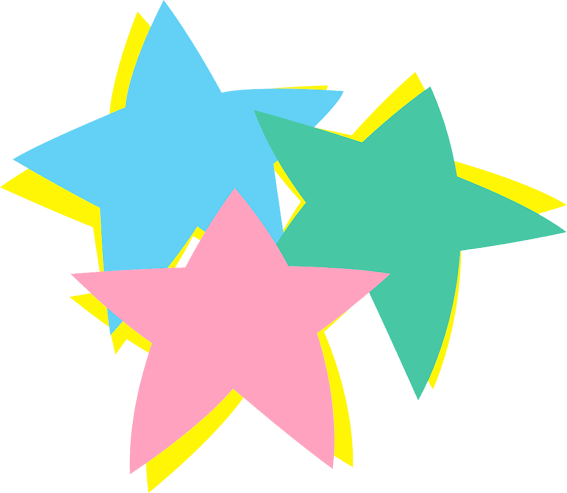 Основные направления ближайшего развития:
1.Повышение социального статуса дошкольного учреждения;
2.Создание равных возможностей для каждого воспитанника в получении дошкольного образования;
3.Увеличение количества педагогических работников, имеющих высшее педагогическое образование, высшую квалификационную категорию;
4.Повышение уровня педагогического просвещения родителей (законных представителей), увеличение числа родителей (законных представителей), обеспечиваемых консультативной поддержкой МДОУ;
6.Создание системы поддержки и сопровождения инновационной деятельности в детском саду;
7.Рост творческих достижений всех субъектов образовательного процесса, овладение комплексом технических навыков и умений, необходимых для их
     реализации;
                        8.Формирование у воспитанников предпосылок к
                              учебной деятельности;
                          9.Активное включение родителей (законных
                         представителей) в  образовательный процесс.
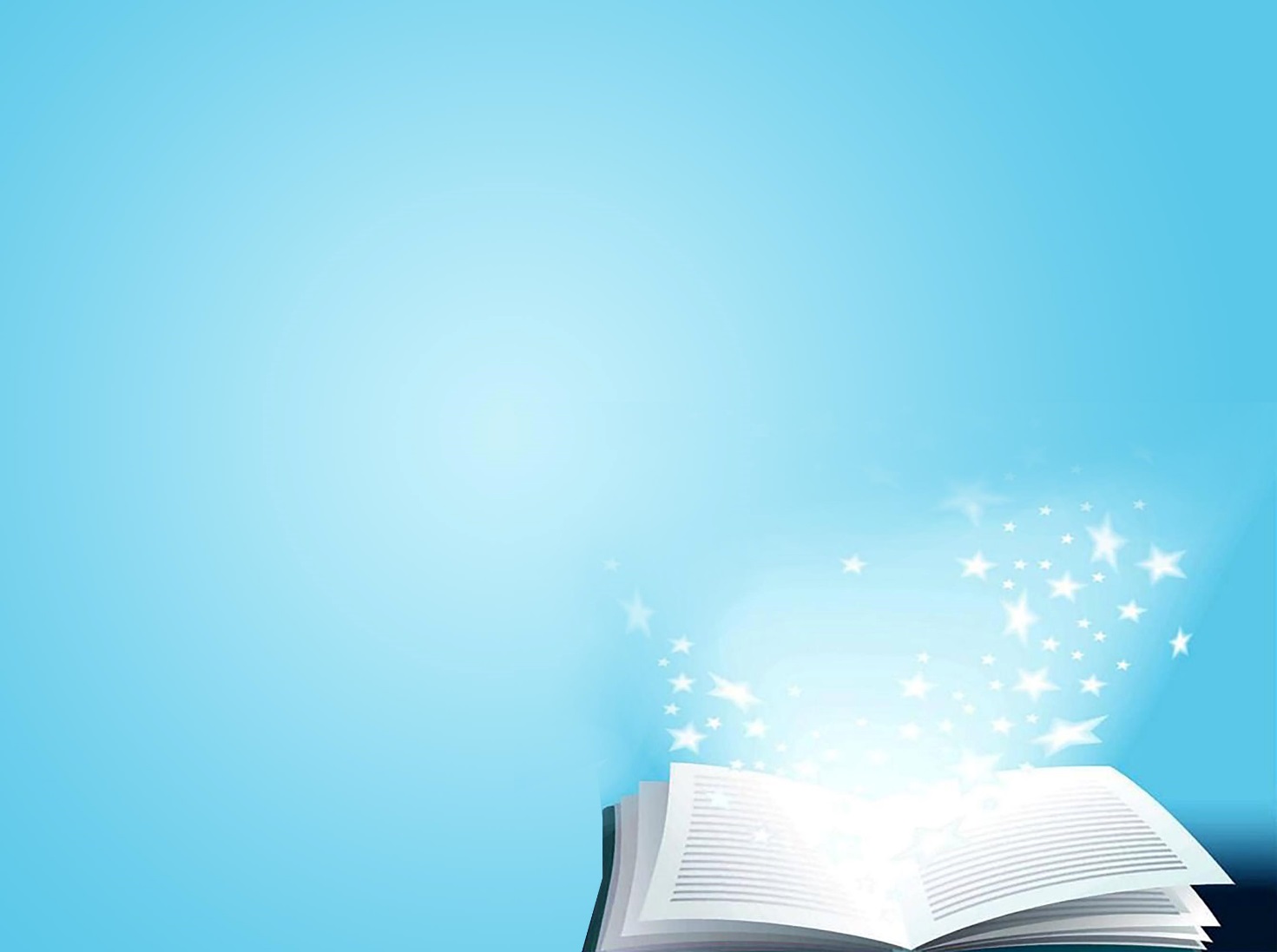 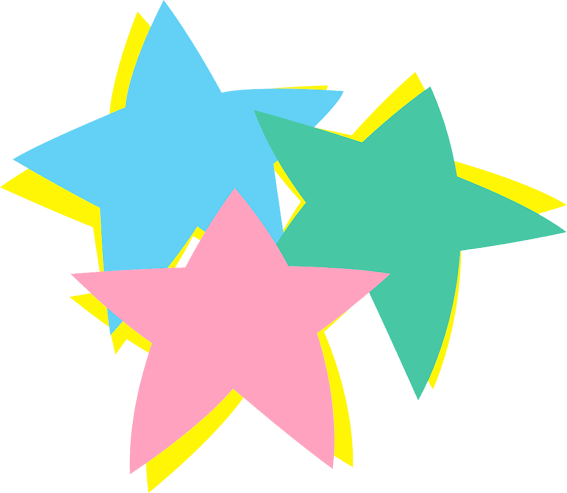